10
Информатика  и ИТ
класс
Тема:
Управляющий объект  Memo:
объект Memo и его возможности,
основные свойства объекта Memo,
применение простых чисел.
Вы узнаете:
Какую функцию выполняет свойство Text объекта Memo?
Как работает с текстом элемент Lines объекта Memo?
Среда программирования Delphi
В некоторых случаях для ввода массива можно использовать компонент Memo. Компонент Memo позволяет вводить текст, состоящий из достаточно большого количества строк, поэтому его удобно использовать для ввода символьного массива. Компонент Memo добавляется в форму обычным образом. Значок компонента находится на вкладке Standard.
Среда программирования Delphi
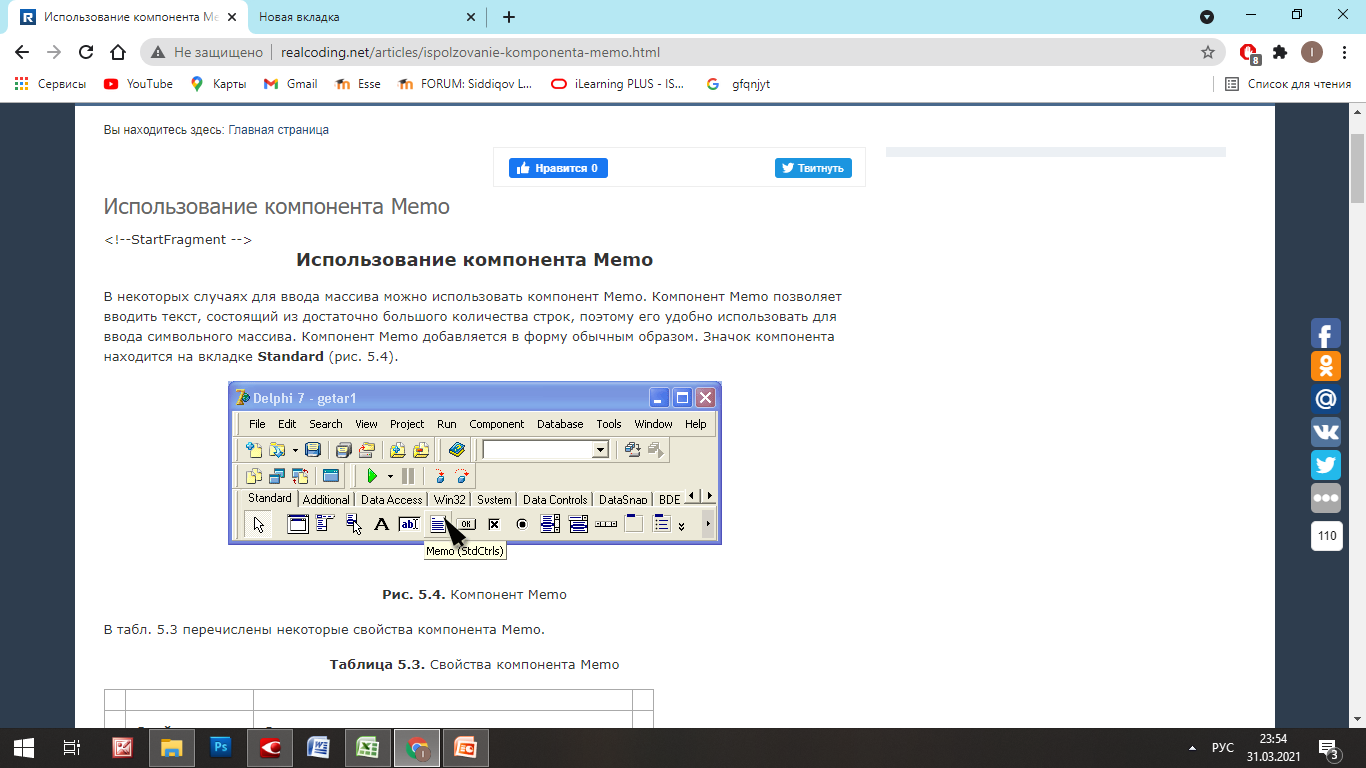 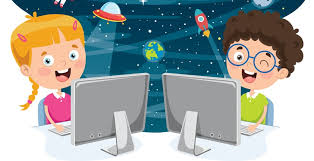 Свойства компонента Memo
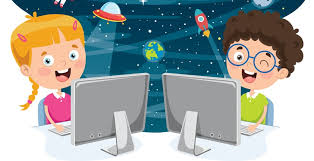 Свойства компонента Memo
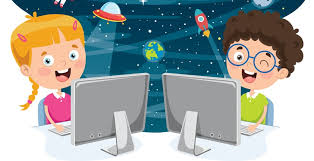 Свойства компонента Memo
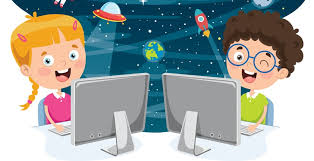 Свойства компонента Memo
При использовании компонента Memo для ввода массива значение каждого элемента массива следует вводить в отдельной строке и после ввода каждого элемента массива нажимать клавишу <Enter>.

Получить доступ к находящейся в поле Memo строке текста можно при помощи свойства Lines, указав в квадратных скобках номер нужной строки (строки нумеруются с нуля).
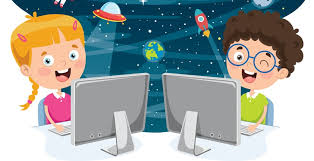 Свойства компонента Memo
Следующая программа, демонстрирует использование компонента Memo для ввода символьного массива.
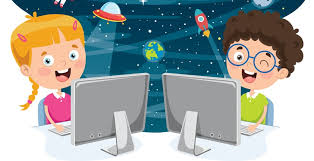 Свойства компонента Memo
Основной цикл процедуры ввода символьного массива из компонента Memo может выглядеть так:for i:=1 to SIZE do
a [ i ]:= Memo1.Lines[i];
где:
SIZE — именованная константа, определяющая размер массива;
а — массив;
Memo1 — имя Memo-компонента;
Lines — свойство компонента Memo, представляющее собой массив, каждый элемент которого содержит одну строку находящегося в поле Memo текста.
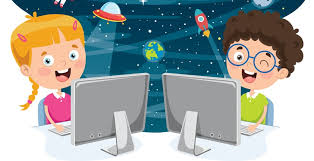 Свойства компонента Memo
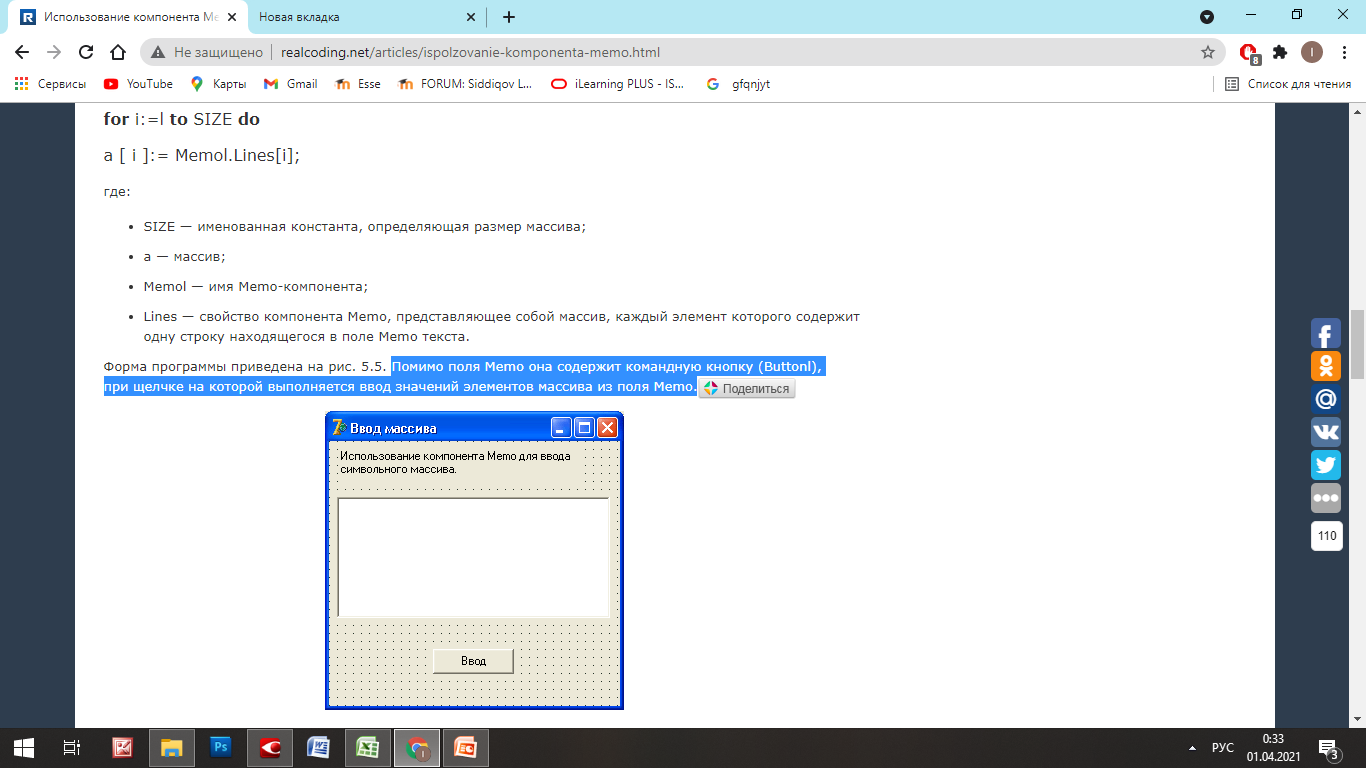 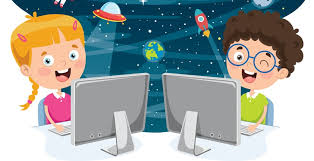 Помимо поля Memo данная форма содержит командную кнопку (Button1), при щелчке на которой выполняется ввод значений элементов массива из поля Memo.
Свойства компонента Memo
unit fr_memo_; interfaceuses
Windows, Messages, SysUtils, Classes,
Graphics, Controls, Forms, Dialogs, Menus, StdCtrls;
type
TForm1 = class(TForm)
Memo1: TMemo;
Button1: TButton;Label1: TLabel;
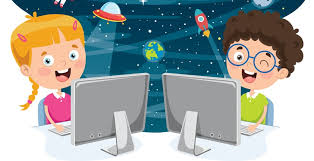 Свойства компонента Memo
procedure ButtonlClick(Sender: TObject);
private
{ Private declarations }
public
{ Public declarations }
end;
var
Form1: TForm1;
implementation
($R *.DFM}
procedure TForm1 .Button1Click(Sender: TObject);
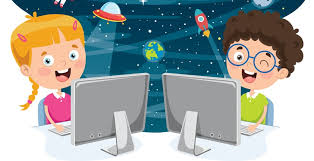 Свойства компонента Memo
begin
n:=Memo1.Lines.Count;
if n = 0 then begin
ShowMessage('Исходные данные не введены!');
Exit; // выход из процедуры обработки события
end;
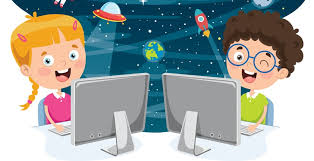 Свойства компонента Memo
//  в поле Memo есть текст
if n > SIZE then begin
ShowMessage('Количество строк превышает размер массива.');
n:=SIZE; // будем вводить только первые SIZE строк
end;
for i:=1 to n do
a[i]:=Form1.Memol.Lines[i-1]; // строки Memo пронумерованы с нуля
// вывод массива в окно сообщения
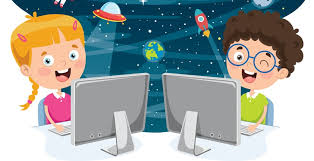 Свойства компонента Memo
if n > 0 then begin
st:='Введенный массив:'+#13;
for i: =1 to n do
st:=st+IntToStr(i)+' '+ a[i]+f13; ShowMessage(st);
end;
end;
end
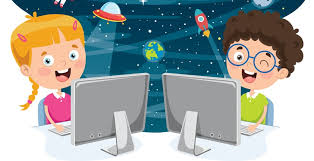 Свойства компонента Memo
Основную работу выполняет процедура TForm1.Button1Click, которая сначала проверяет, есть ли в поле Memo1 текст. Если текст есть (в этом случае значение свойства Lines.Count больше нуля), то процедура сравнивает количество введенных строк и размер массива. Если это количество превышает размер массива, то программа изменяет значение n, тем самым подготавливает ввод только первых SIZE строк.
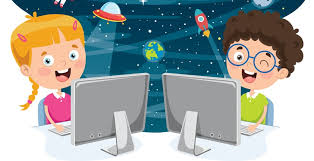 Свойства компонента Memo
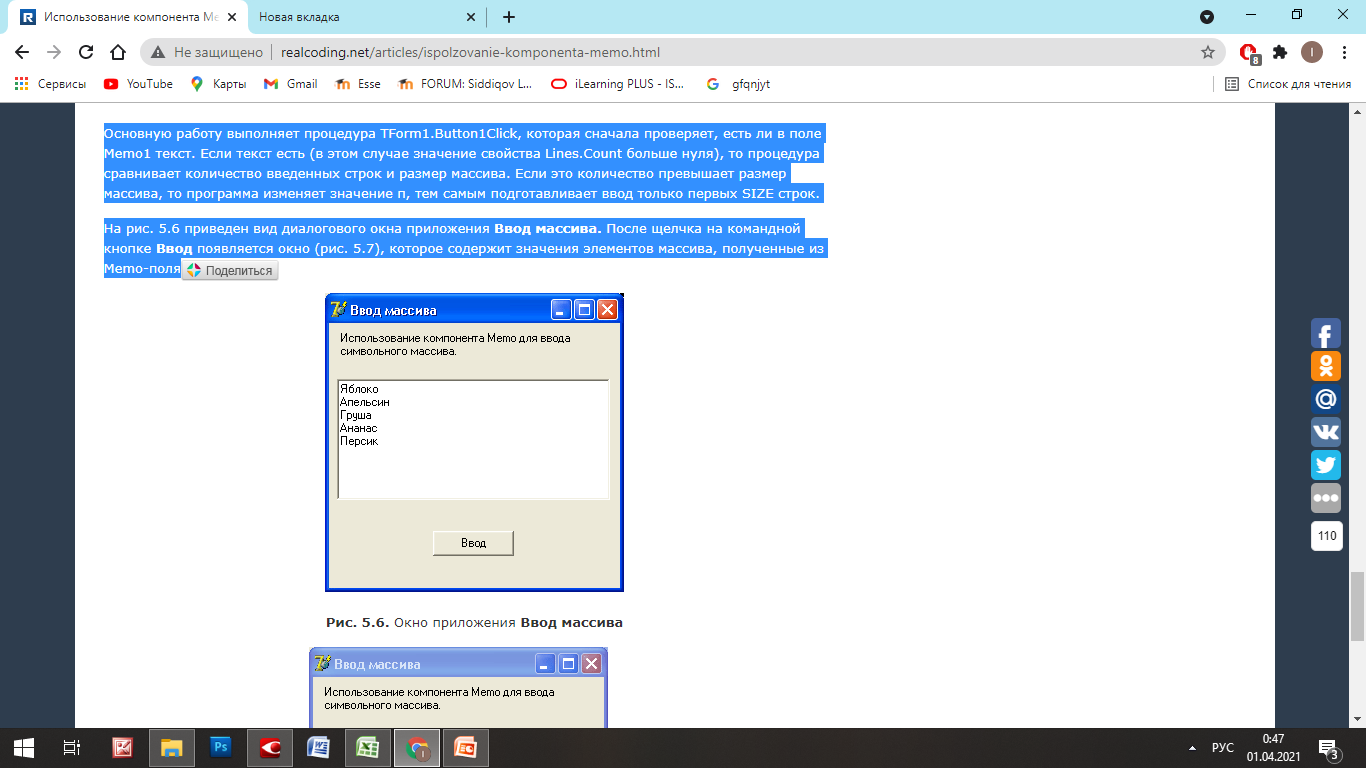 На рис. приведен вид диалогового окна приложения Ввод массива. После щелчка на командной кнопке Ввод появляется окно , которое содержит значения элементов массива, полученные из Memo-поля
Свойства компонента Memo
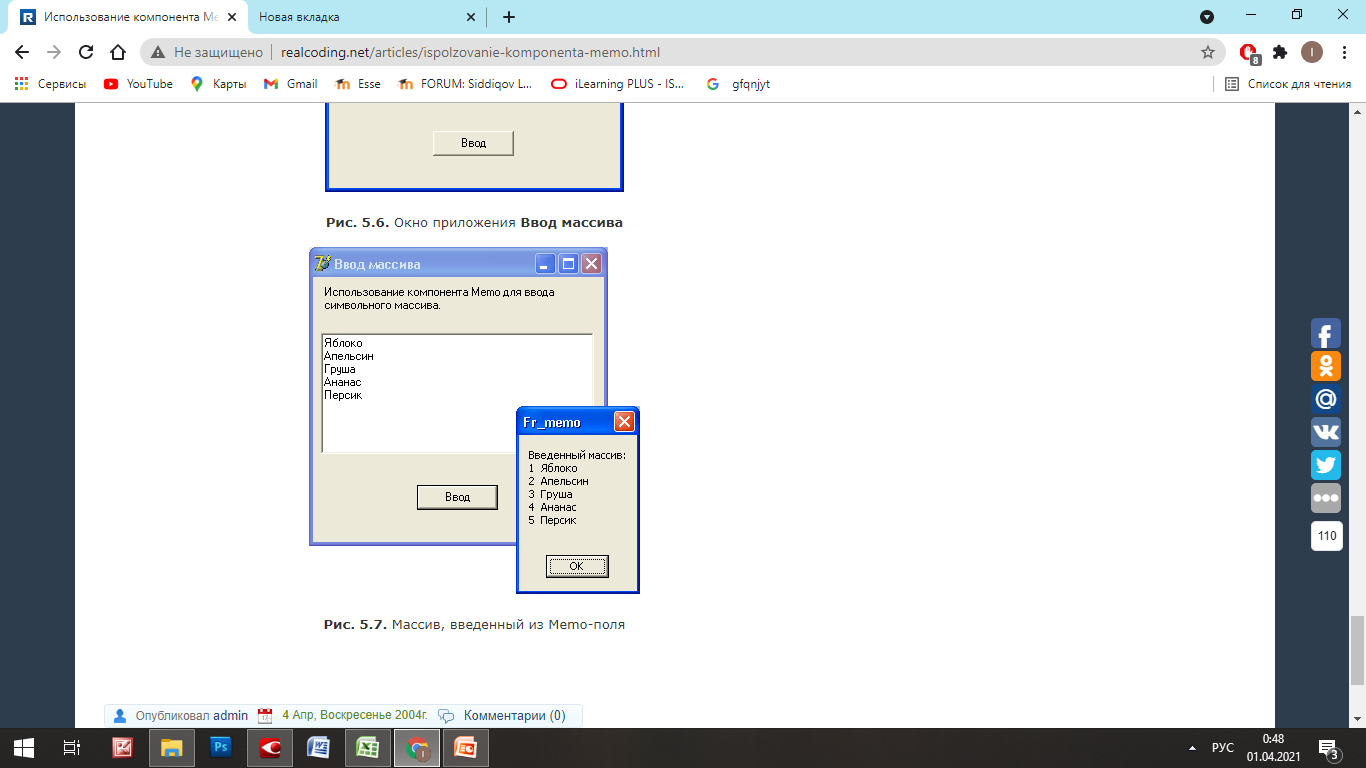 Вы узнали:
Какую функцию выполняет свойство Text объекта Memo?
Как работает с текстом элемент Lines объекта Memo?
Задание для самостоятельной работы
Ответить на вопросы на странице 129
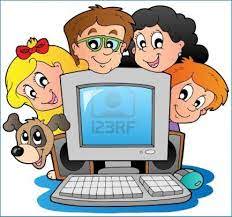